日本人の高齢者人口と平均寿命の推移Trend in the Japanese elderly population and average life expectancy
Last Update
2024.2.29
1950年～2050年（2025年以降は予測値）
歳
万人
このころ高齢者を
65歳以上と定義
65歳
石田まさひろ政策研究会
DATA：日本の将来推計人口（令和5年推計）国立社会保障・人口問題研究所より	info@masahiro-ishida.jp
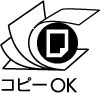